Чтоб говорить нам и читать, мы станем ребусы решать.
Разгадывание ребусов с детьми с тяжелыми нарушениями речи.
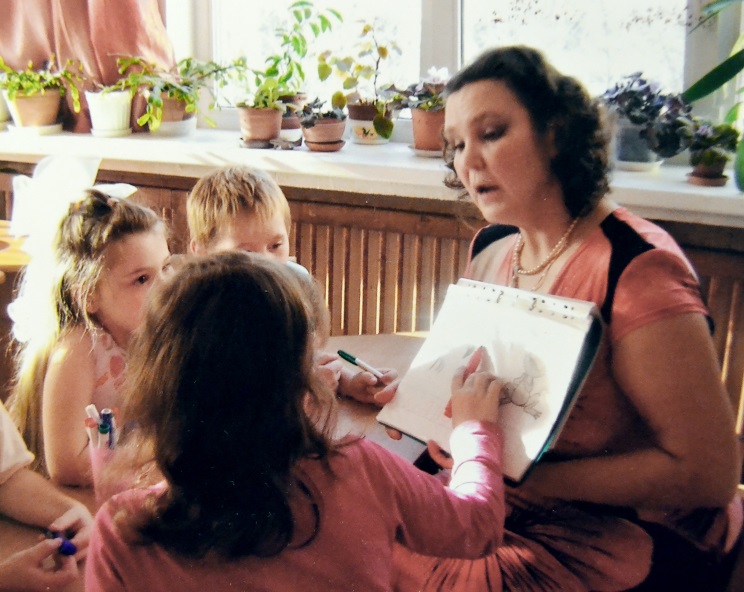 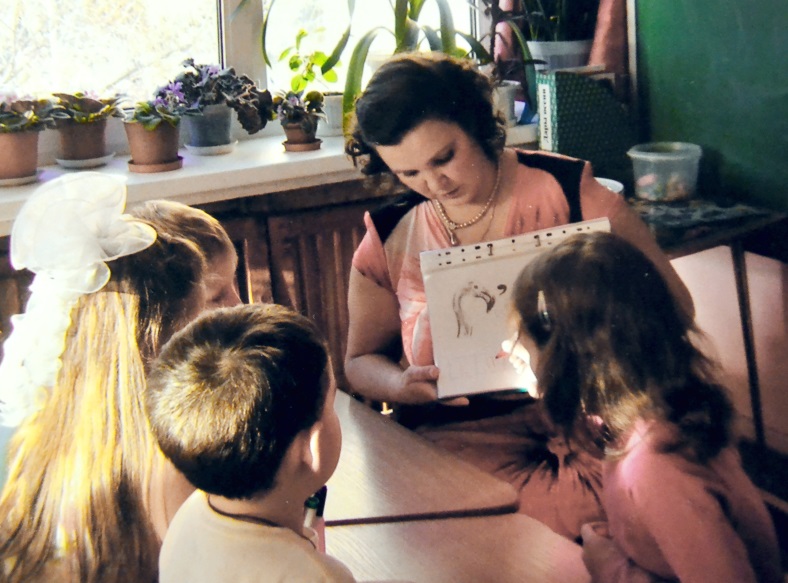 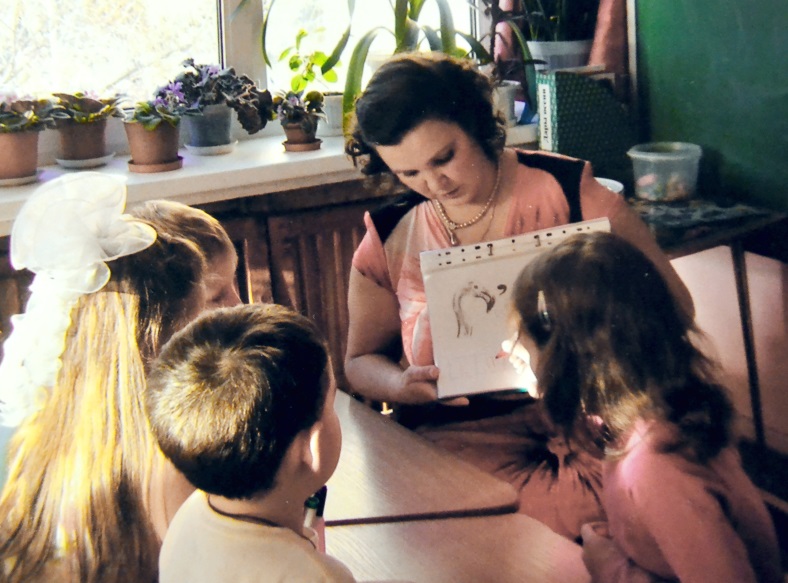 ВИНОГРАДОВА АННА ЛЕОНИДОВНА
        (воспитатель высшей кв. категории)
На первых парах разгадывания ребусов, воспитатель берет ведущую роль непосредственно на себя, объясняя, помогая, наводя ребенка на мысль. Знакомит детей со значками ребуса, их значением и применением к решению задачи. 
     Давайте и мы познакомимся, или освежим в памяти, некоторые правила разгадывания ребусов, используемые  в моей практике.
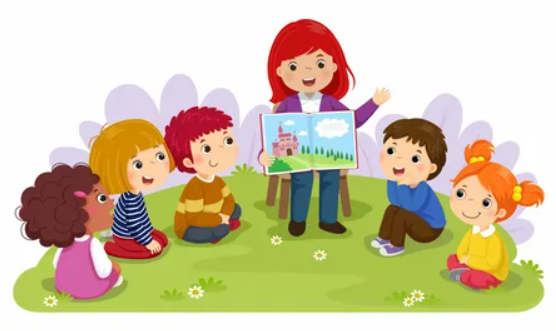 Сначала мы фиксируем внимание ребенка на первой картинке (напоминая, что в нашем народе принято писать и читать сверху вниз и слева направо): «Что мы видим? назови» (если ребенок еще не умеет писать, эту роль взрослый берет на себя). Записываем увиденный предмет или явление. И приступаем к выполнению заданий.
«136542»- «перепутавшиеся буквы»- их необходимо выстроить в правильно последовательности. 
«=» - «знак равенства» –знак равноправной замены букв.
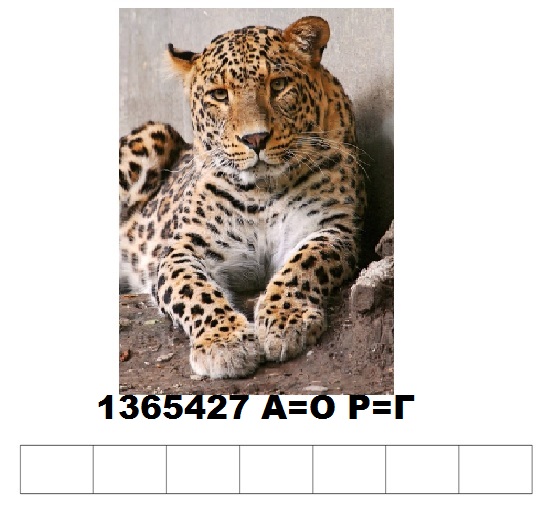 А
О
П
Д
Л
Е
О
Г
Р
«» - значок стрелки направляет наше внимание к отдельным   деталям картинки. –Записываем лишь ту часть, предмета, на которую указывает стрелка.
«,» - значок «запятая», или «мышка» «смахивает хвостиком» одну букву, с того конца слова, где «мышка» встала. - Сколько «мышек», столько убирается букв. 
К рассмотрению следующих картинок только если задания для первой картинки закончены.
Переходим к следующей картинке и действуем так же, как раньше.
«-или+» – математические знаки, убирающие или добавляющие букву с порядковым номером.
А цифра равная букве, говорит нам о том, что на месте с этим порядковым номером в слове ставится данная буква.
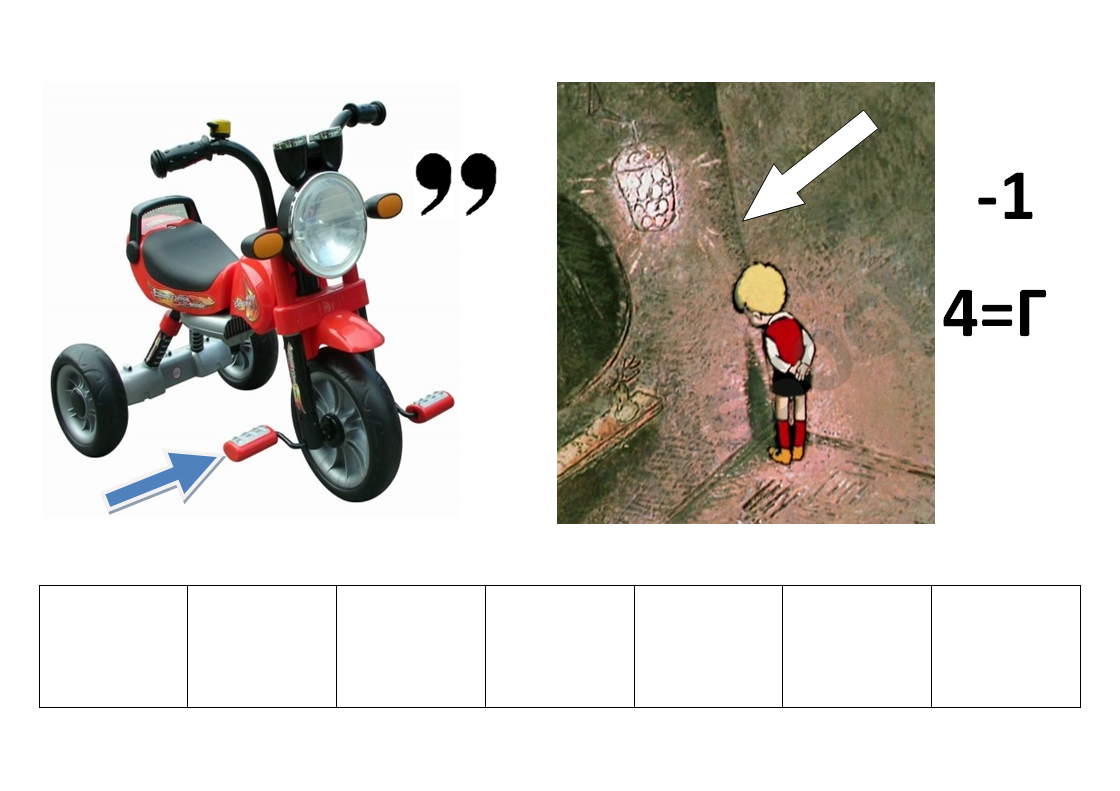 П
Е
Д
А
У
Г
Л   Ь
О
Л
Г
Иногда ребенку требуется руководство взрослого, чтобы выбрать подходящий предмет из нескольких вариантов (хотя, можно решить ребус до конца и, поняв, что слово не получается, перерешить заново  с другим вариантом).
«        » значок стрелочки или «каруселька» – подсказывает, что буквы, на которые они направлены, должны поменяться местами.
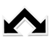 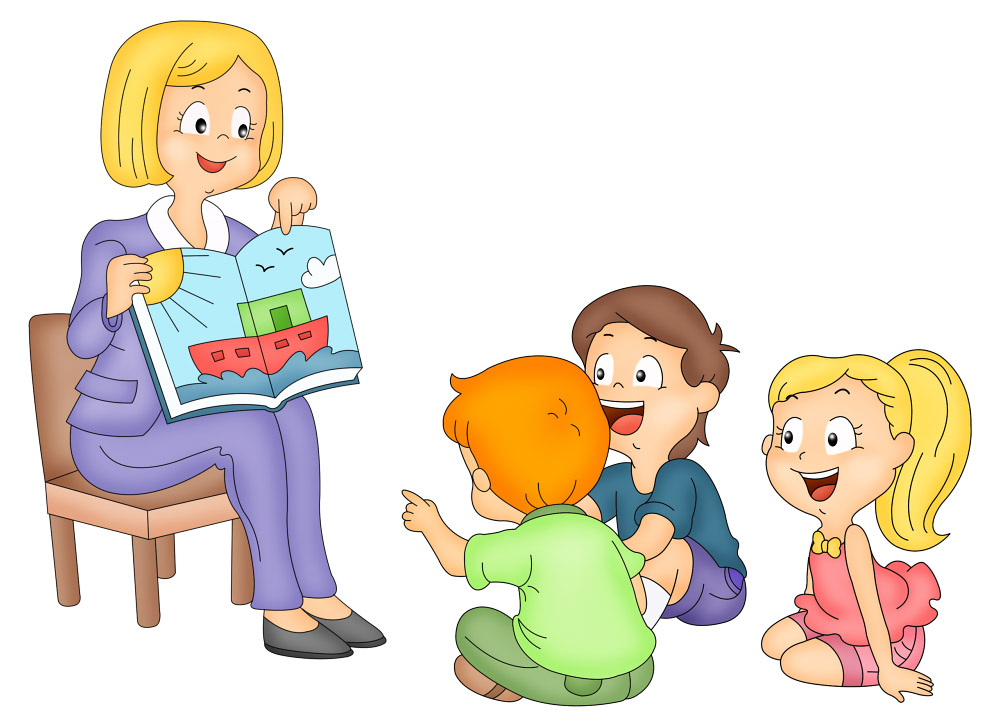 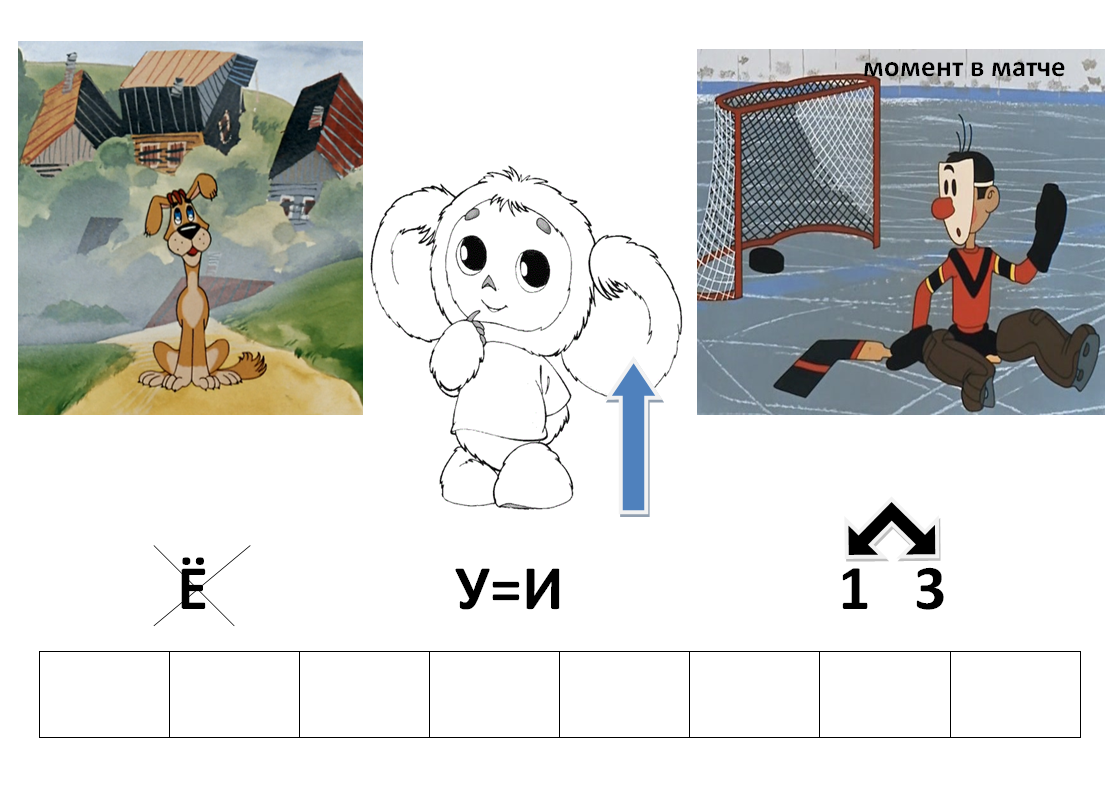 П
С
Ё
О
О
Г
Х
У
И
Л
В последствии, поняв и запомнив правила решения ребусов, дети сами справляются с поставленной задачей,
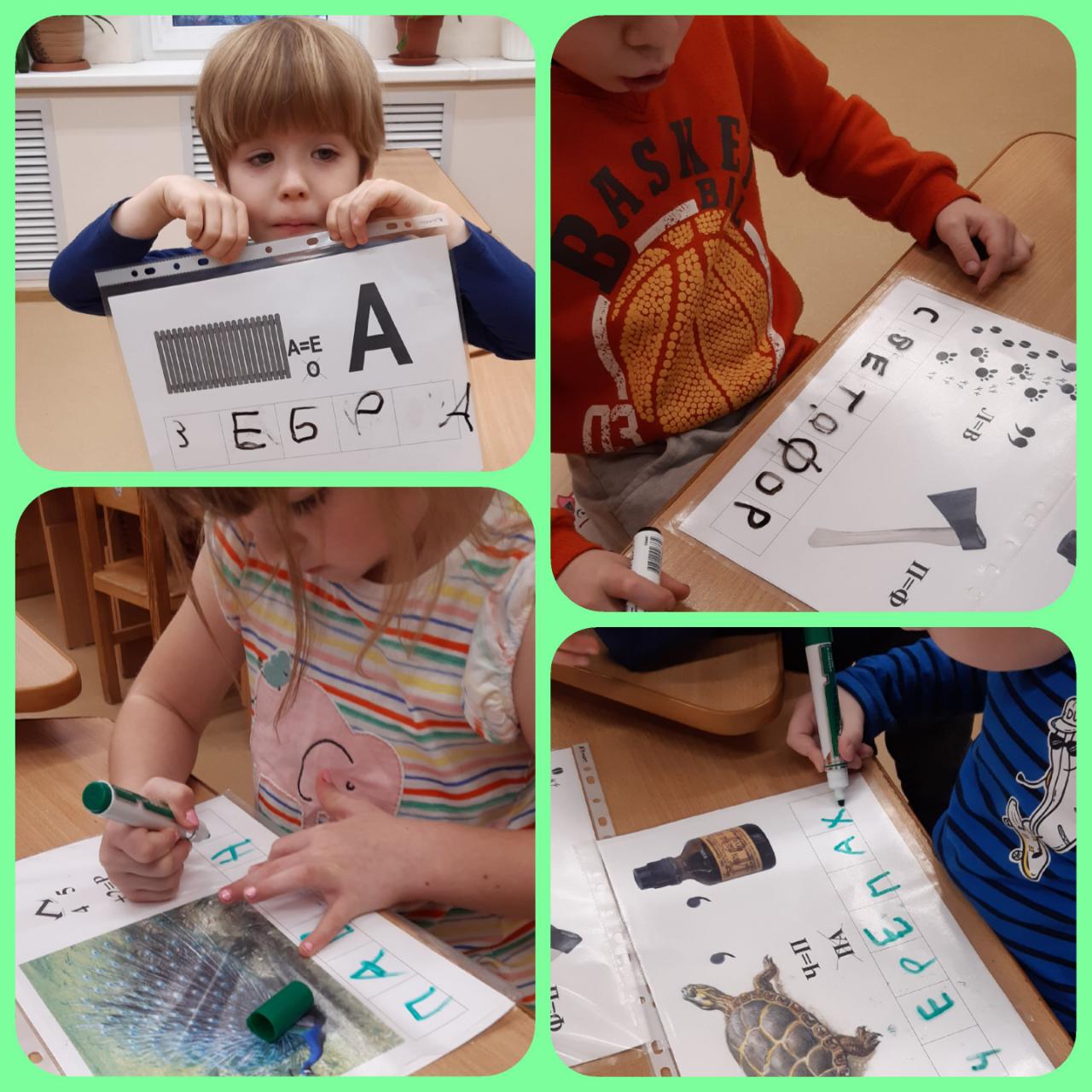 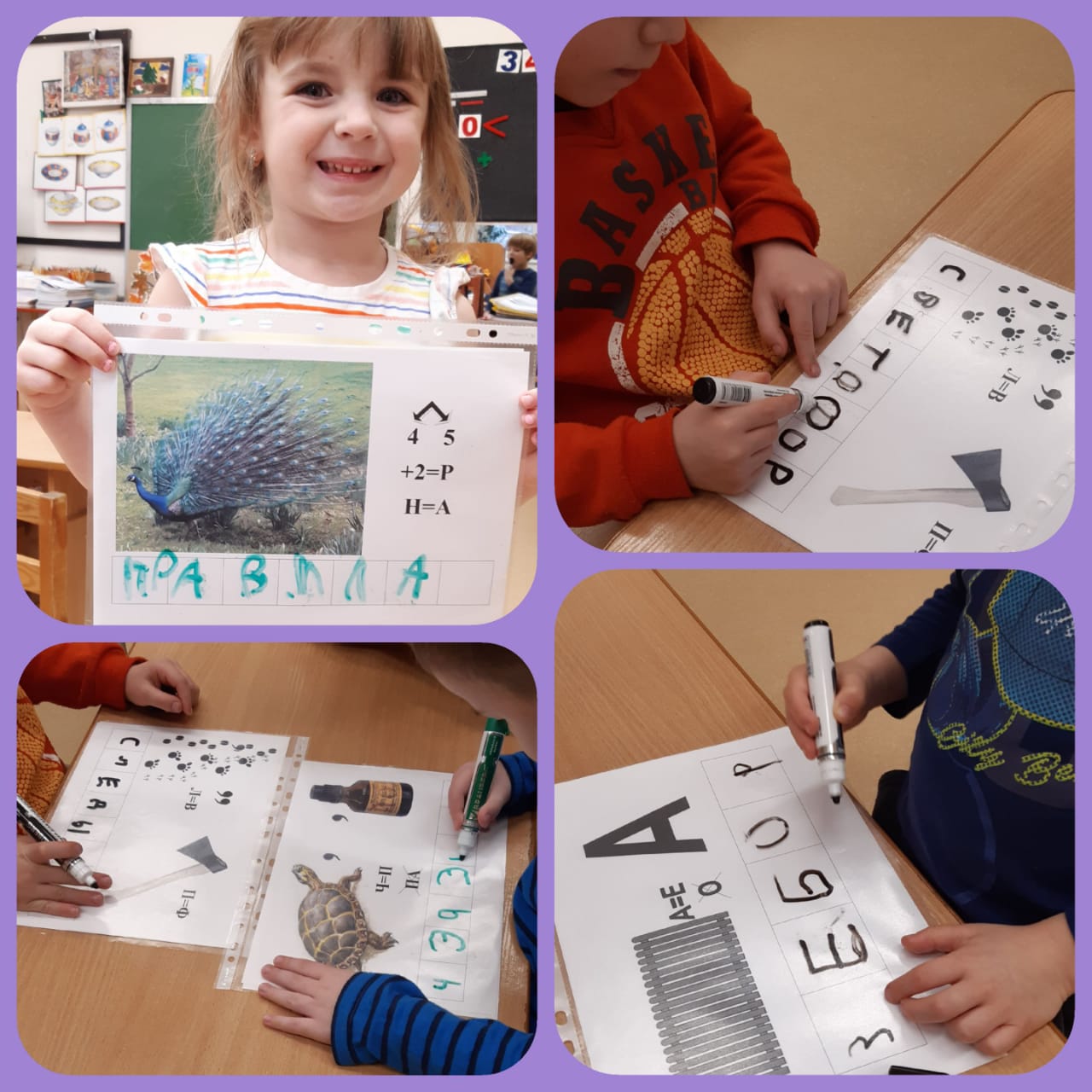 и с удовольствием превращаются в «волшебников», превращая одни предметы в другие посредством веселых заданий.
Желаю и Вам приобщиться к этому увлекательному интеллектуальному развлечению- разгадыванию ребусов.
И успехов Вам!
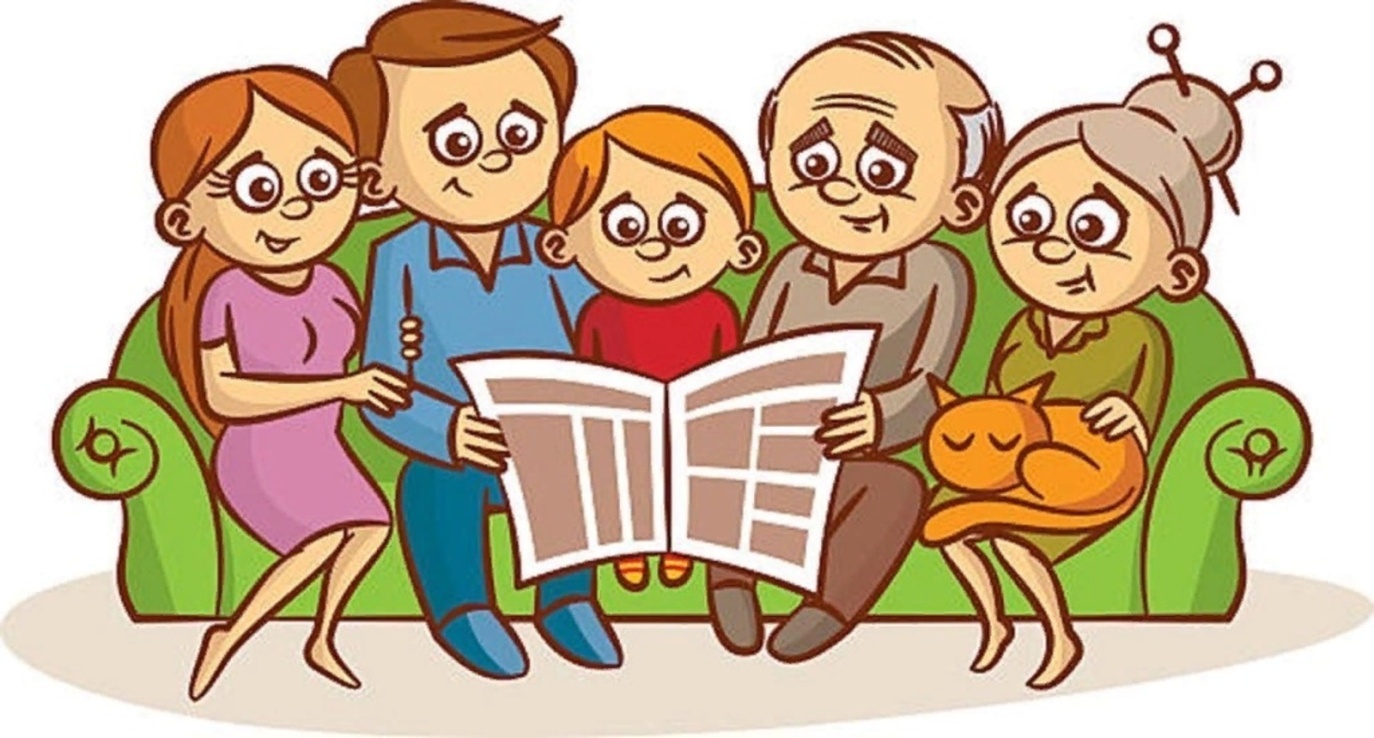